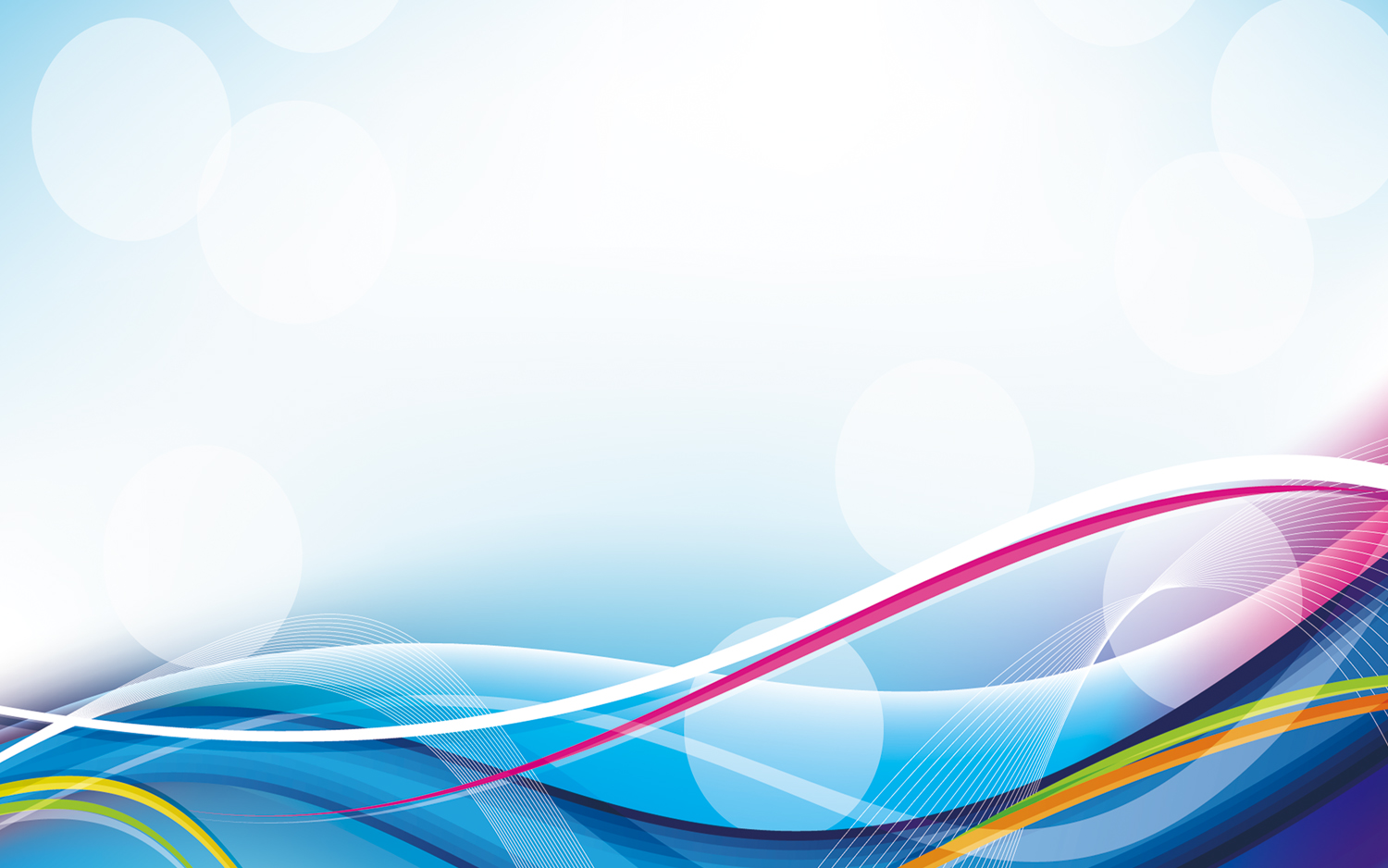 小学体育立德树人的实践路径
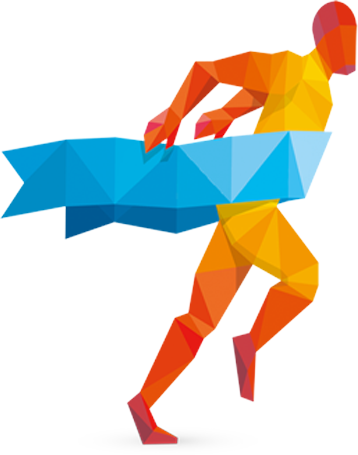 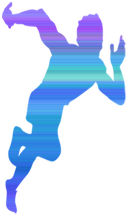 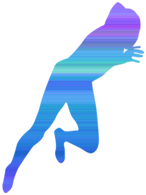 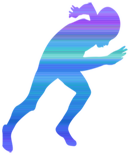 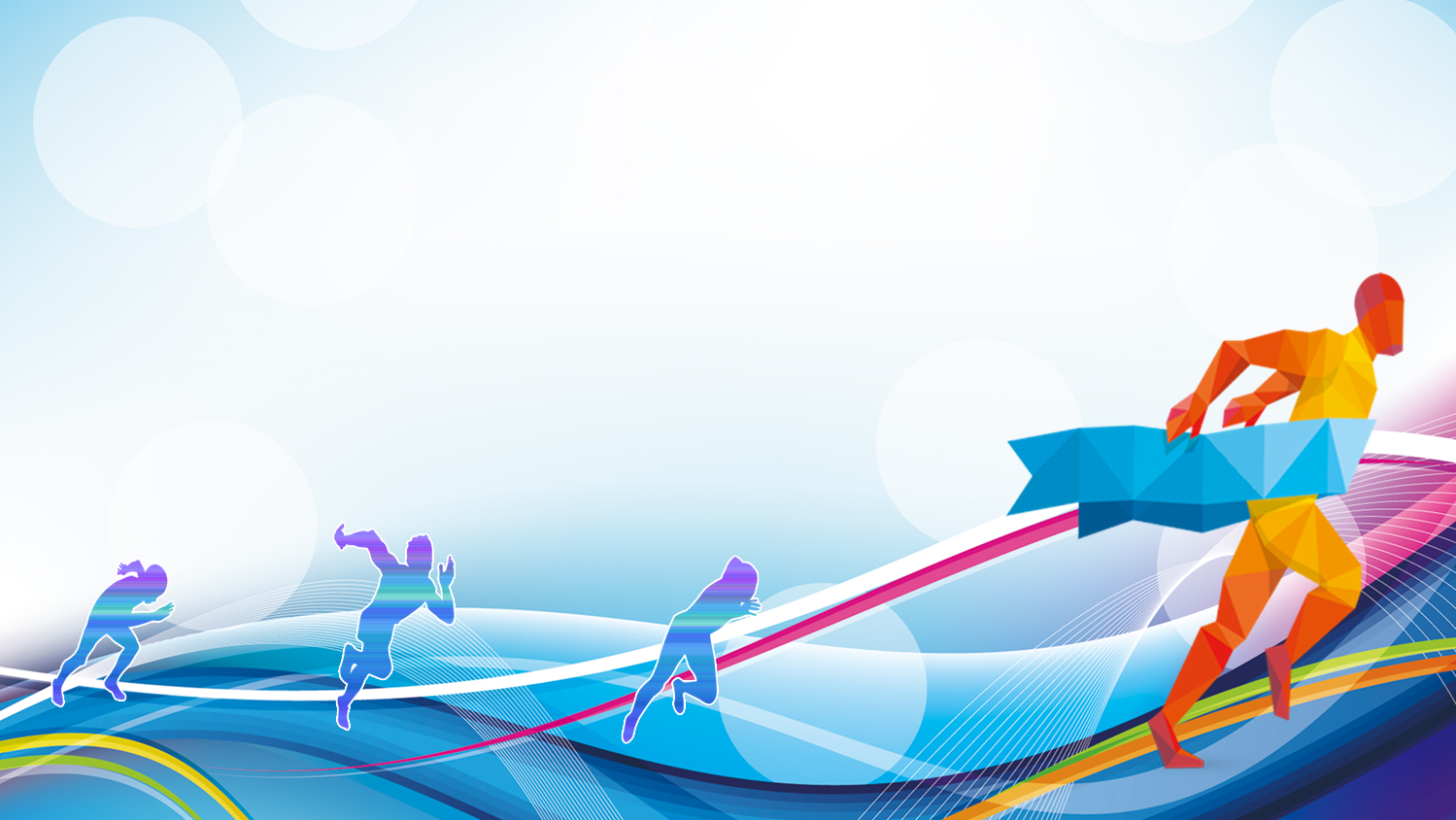 目 录
MULU
立德树人的现状
立德树人的对策
立德树人的定位
立德树人的意义
03
03
03
01
01
01
01
04
04
02
02
02
02
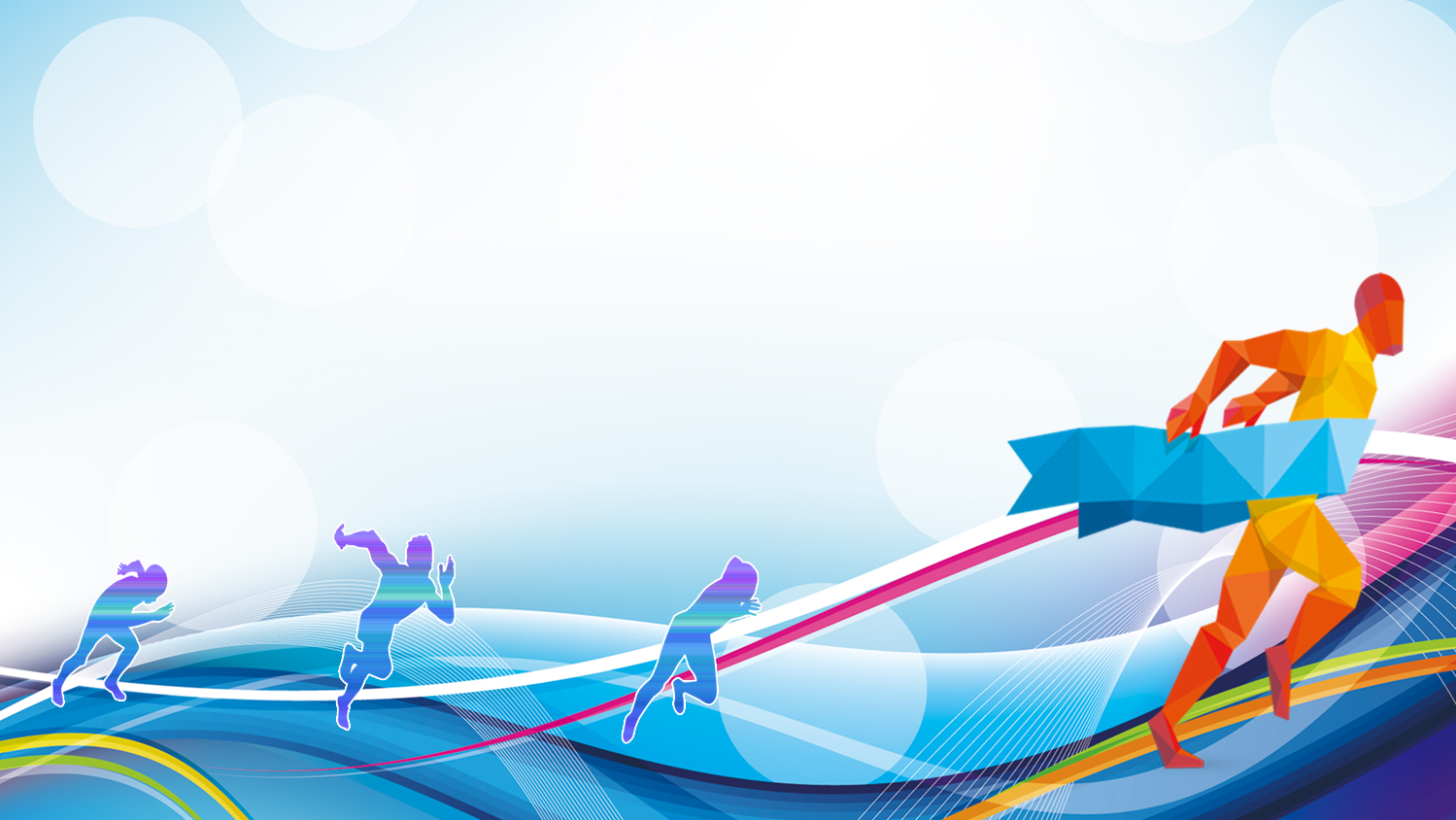 01
第一部分
立德树人的定位
PART 01
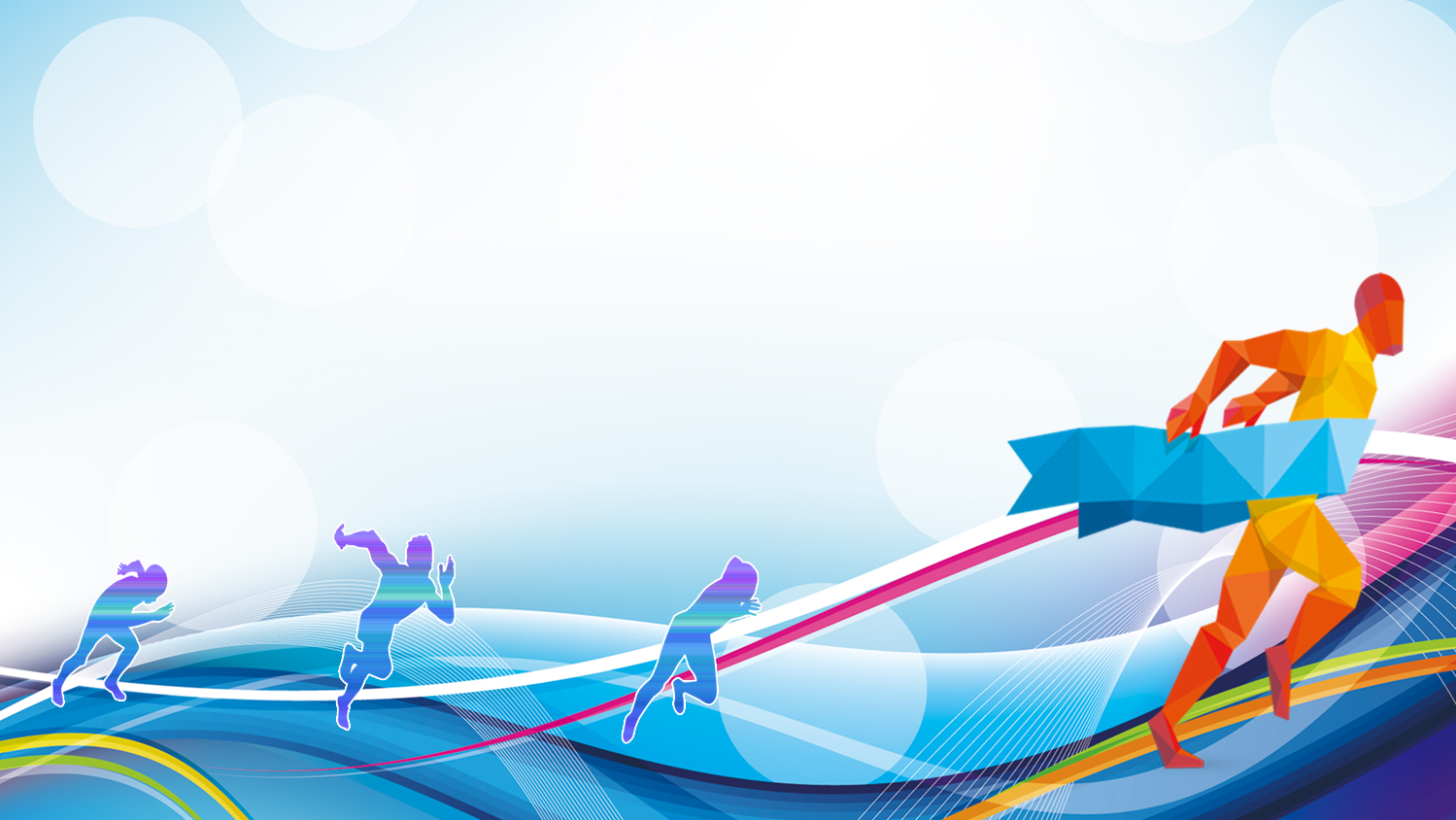 2
1
3
政

治

高

度
在党的十八大的会议上，党的教育方针中首次写入了“立德树人”。从此，“立德树人”成为了我国教育的根本任务。
《国家中长期教育改革和发展规划纲要（2010－2020年）》中也明确指出:“立德树人，要把社会主义核心价值体系融入国民教育全过程。
立德树人
2018年全国教育大会，习总书记提出九个坚持其中又包含坚持立德树人的根本任务。
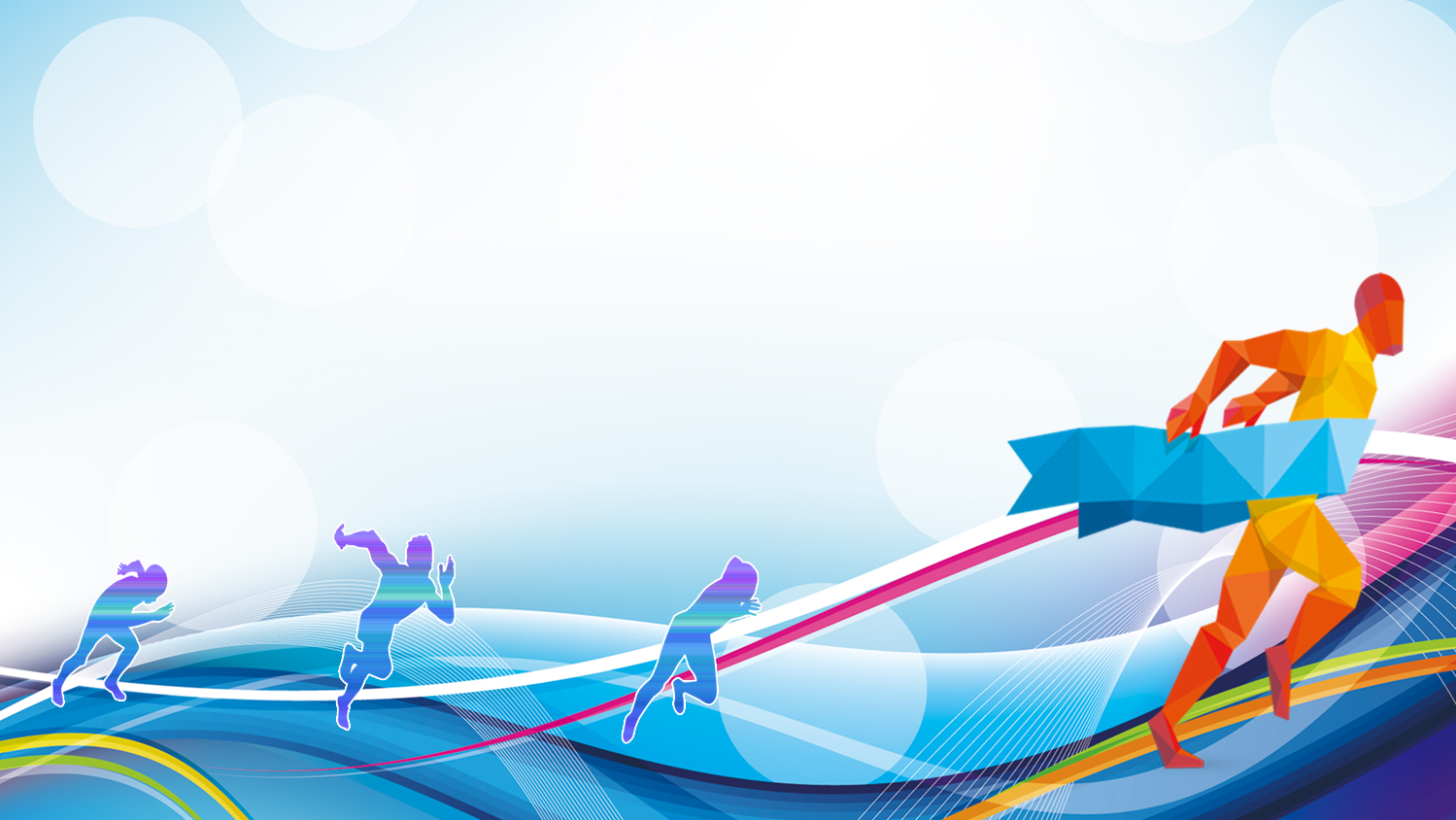 02
第二部分
小学体育立德树人现状
PART 02
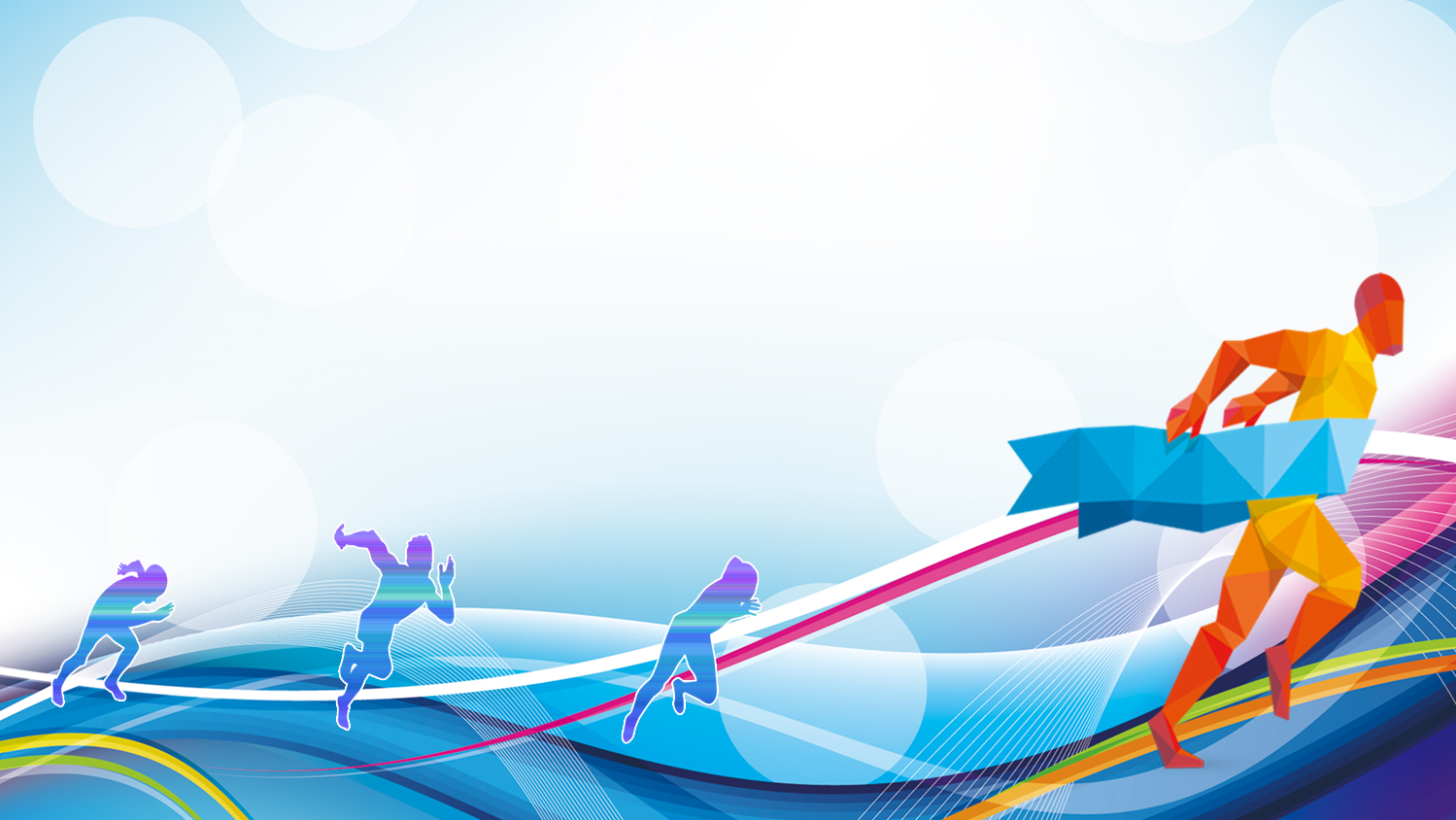 小学体育的德育功能
导向功能
激励功能
约束功能
凝聚功能
愉悦身心
育人功能
5
4
3
2
1
6
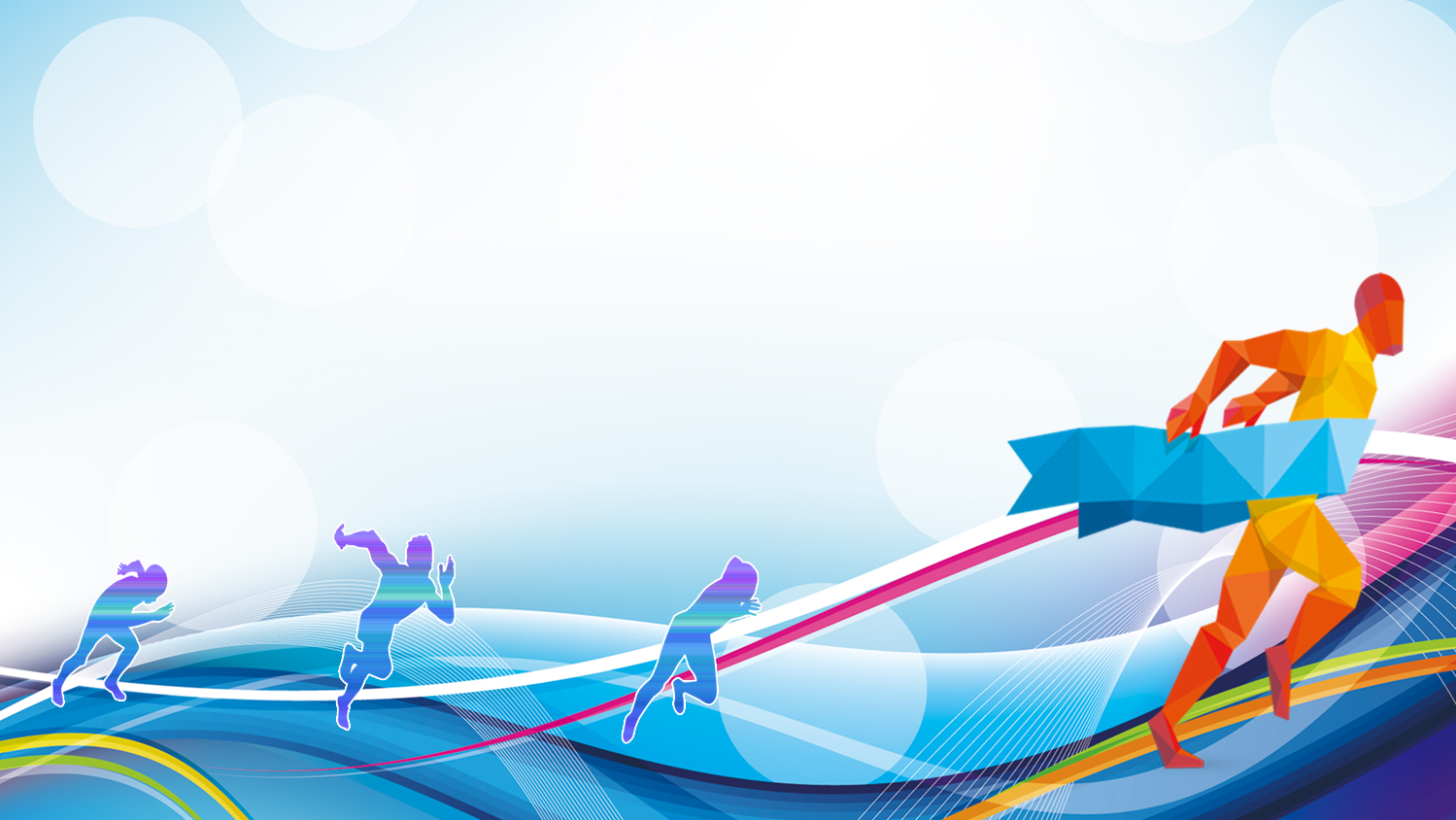 体育教学中实施德育教育的途径和方法
2
2
4
6
1
情感法


语言法


批评法


勉励法


竞赛法


榜样法
1
1
体育教师的言传身教
途径
3
合理发挥非正式群体
的作用，利用特殊教
材
2
方法
3
优化组织教法和课堂
常规教育
5
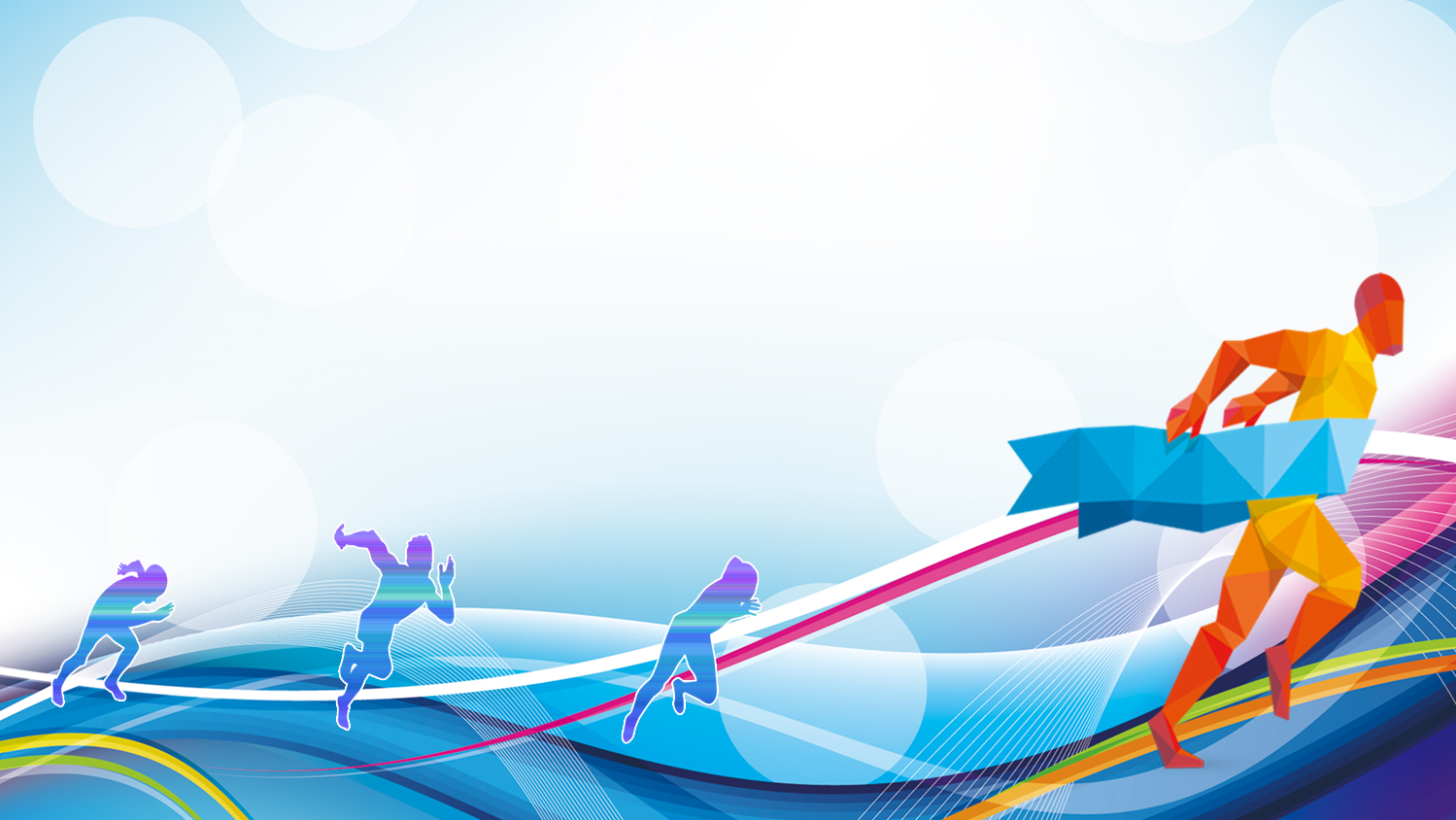 03
第三部分
小学体育立德树人的意义
PART 03
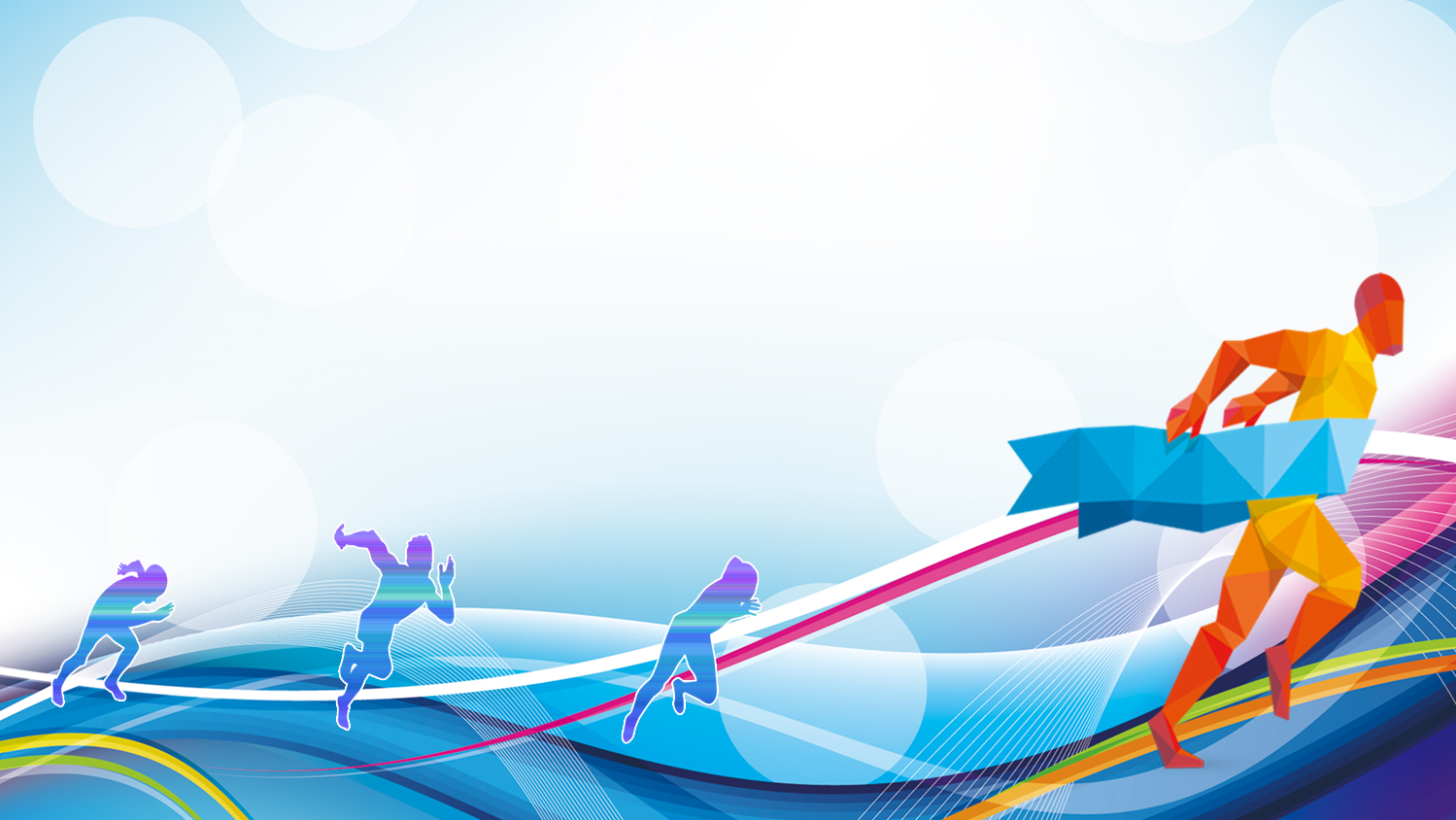 有利于推进小学体育教学德育改革
有利于丰富中小学德育教育的内容
意义
有利于学生树立正确的体育价值观
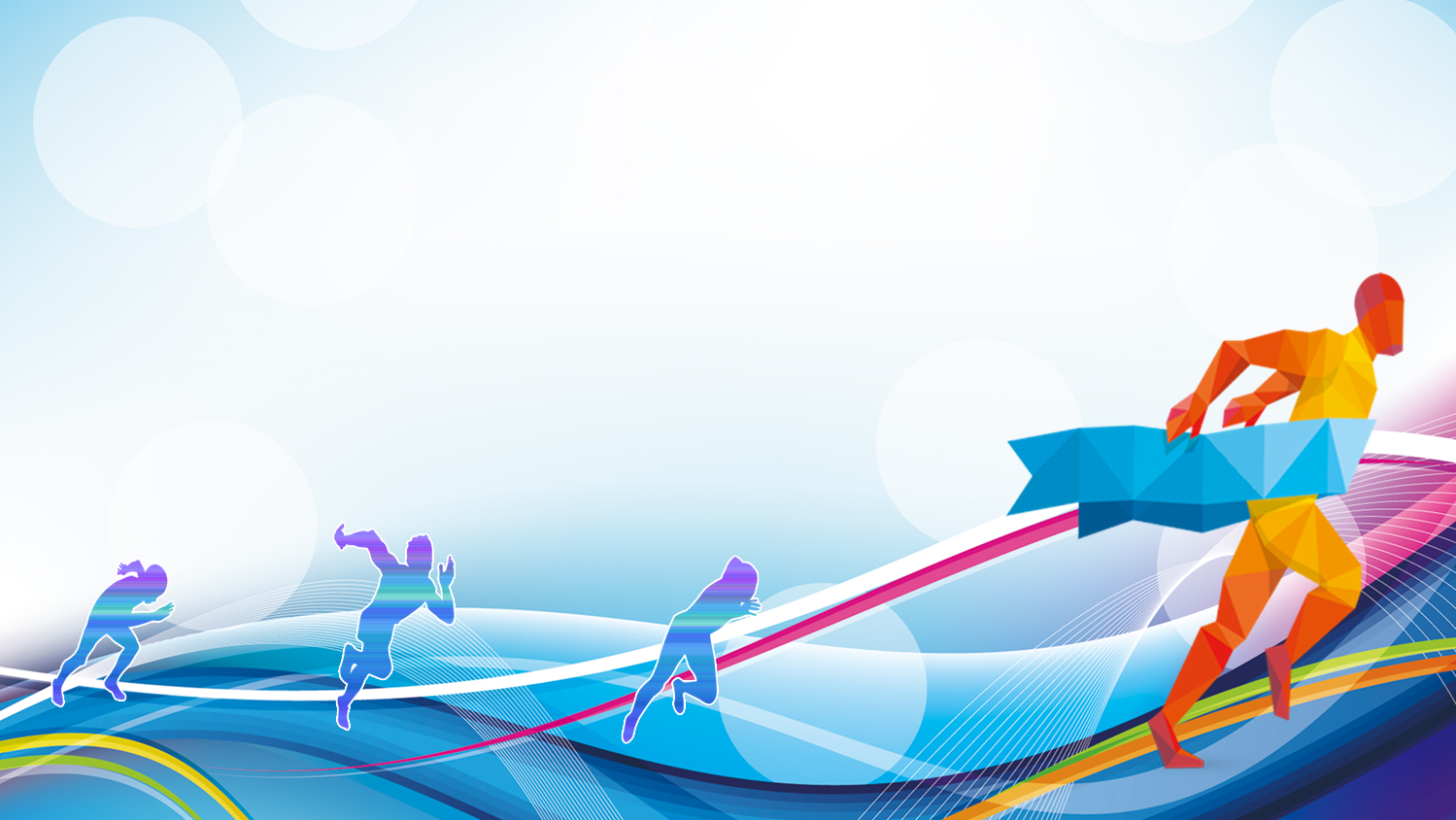 04
第四部分
小学体育立德树人的对策
PART 04
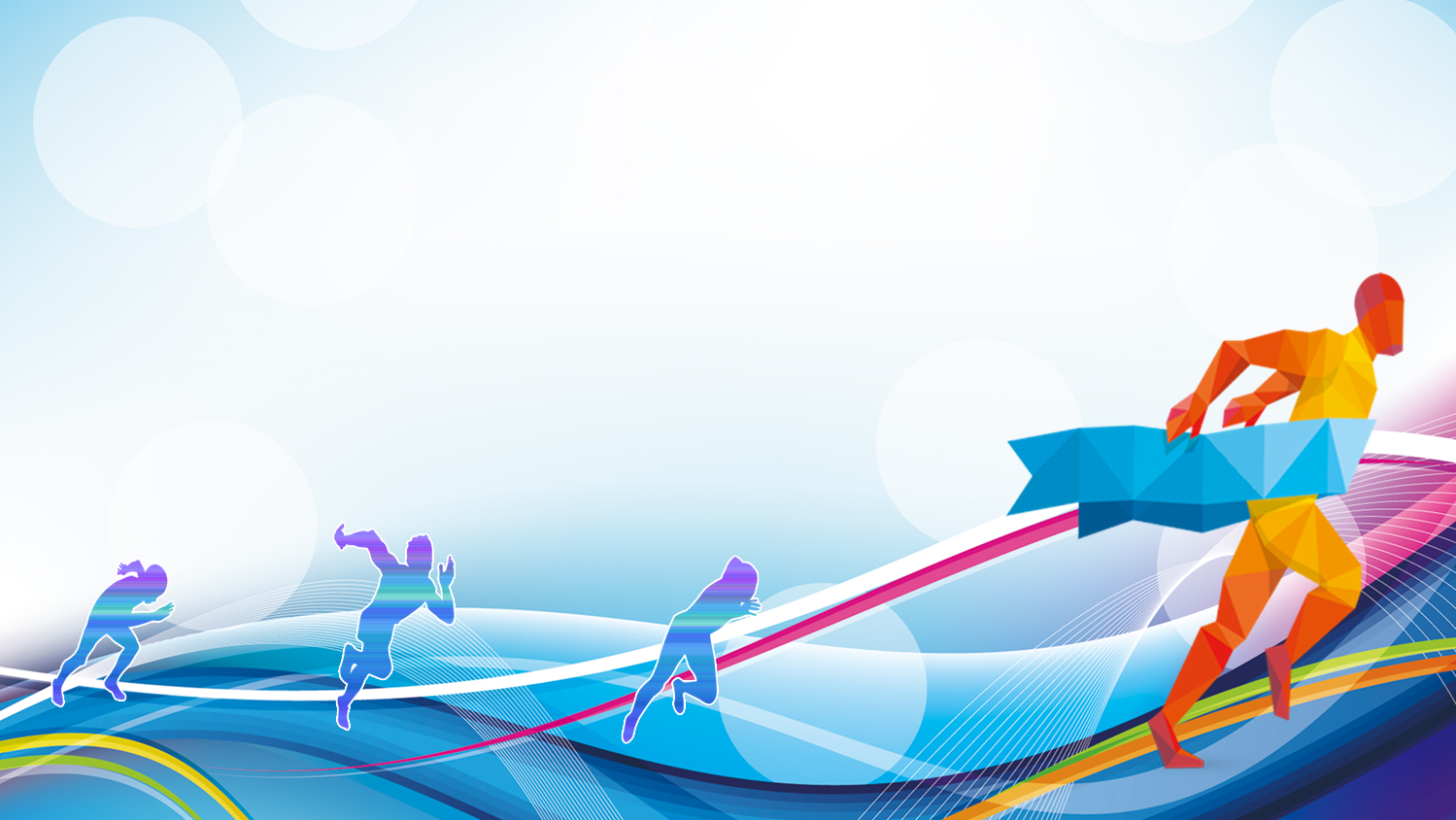 加强小学体育老师的育人观念，
使其具备育人的基本素质。
重视学生在德育教育中
的主体地位。
加强小学体育老师的师德
培训。
细化德育目标。
完善德育评价体系。
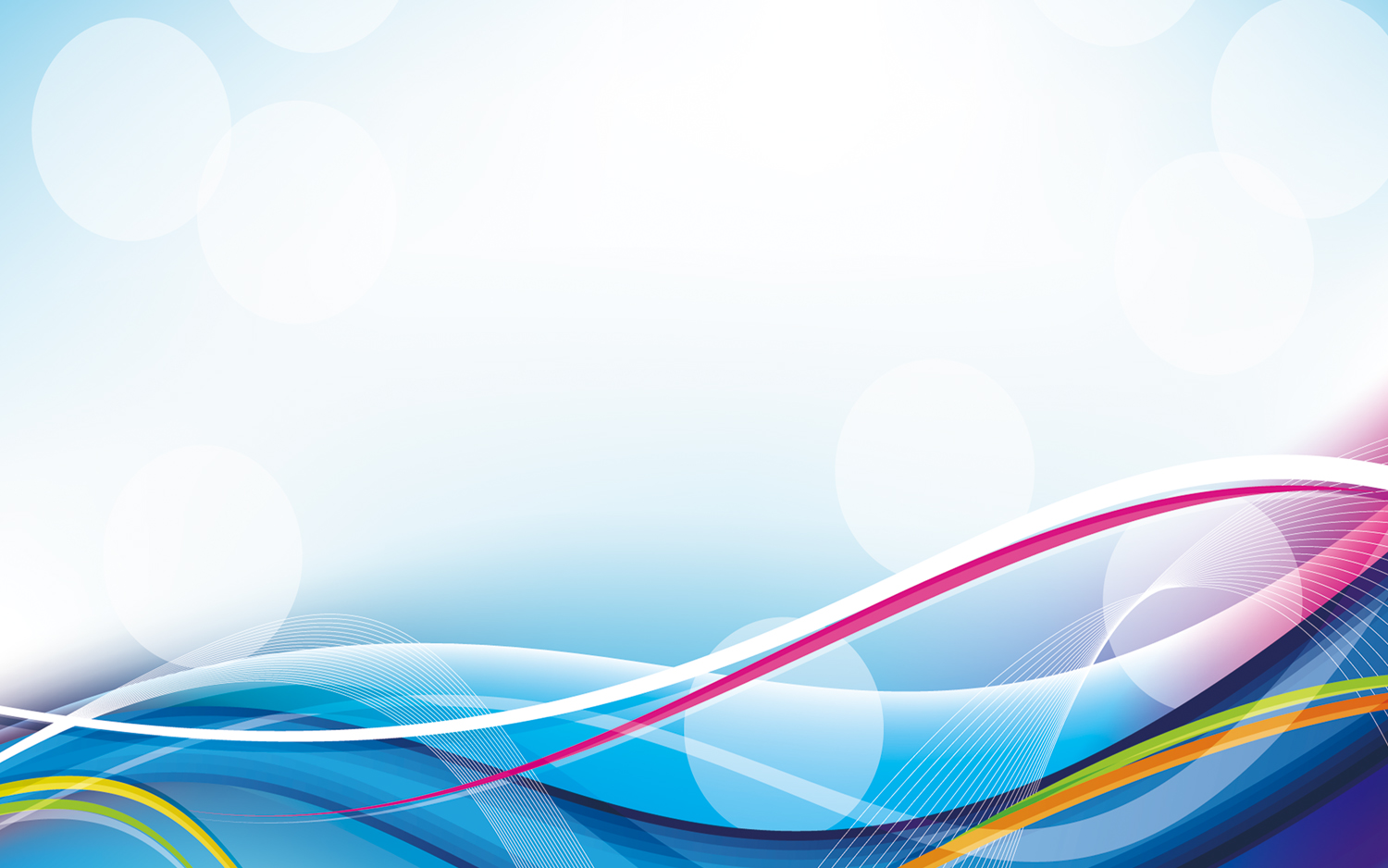 谢  谢  聆  听
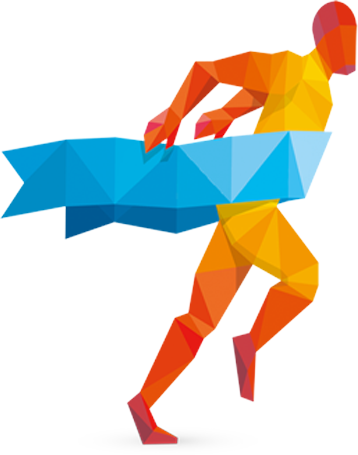 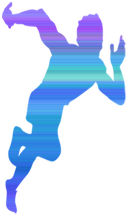 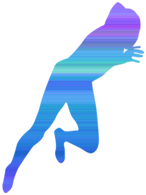 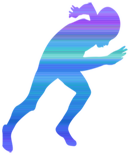